Machine Learning Techniques for Accreted vs In-situ classification
Andrea Sante1, Andreea S. Font1,2, Sandra Ortega-Martorell2, Ivan Olier2, Ian G. McCarthy1,2

The Milky Way Assembly Tale - Bologna - 30/05/2024

1Astrophysics Research Institute, Liverpool John Moores University, 146 Brownlow Hill, Liverpool, L35RF, UK
2Data Science Research Centre, Liverpool John Moores University, 3 Byrom Street, Liverpool, L33AF, UK
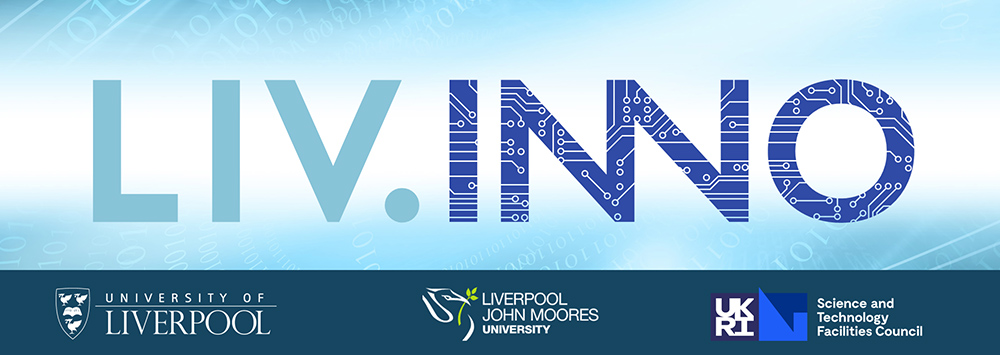 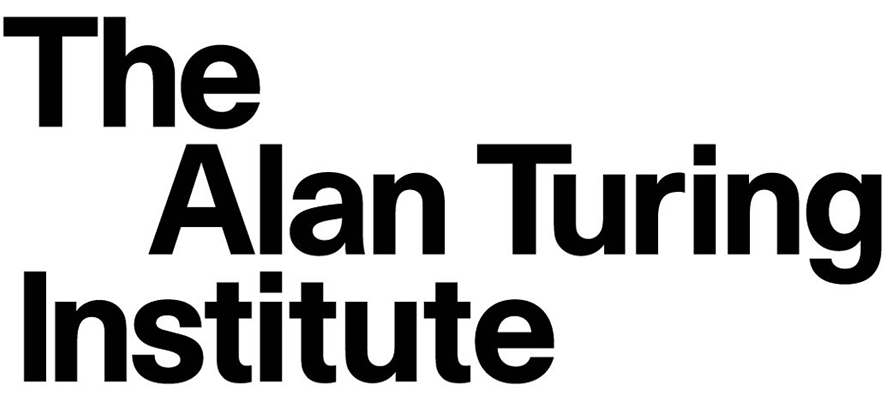 Accreted vs In-situ stars
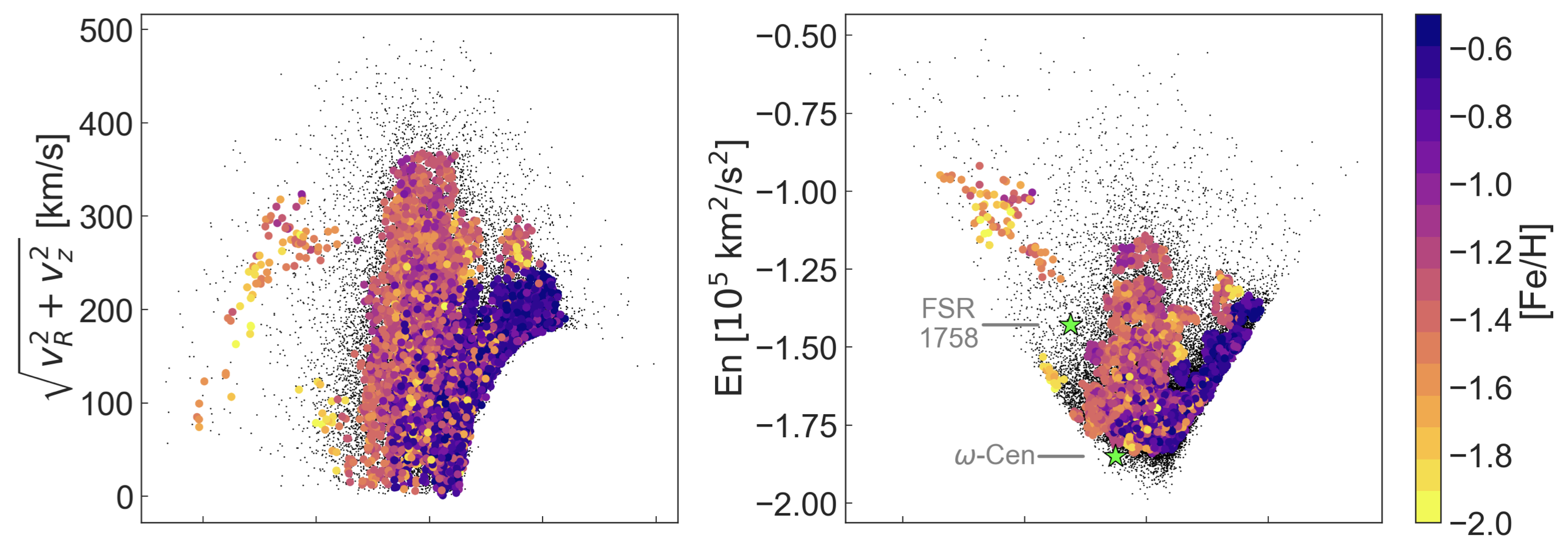 Observations Koppelman et al. (2019)
Need non-trivial separation methods


Machine Learning
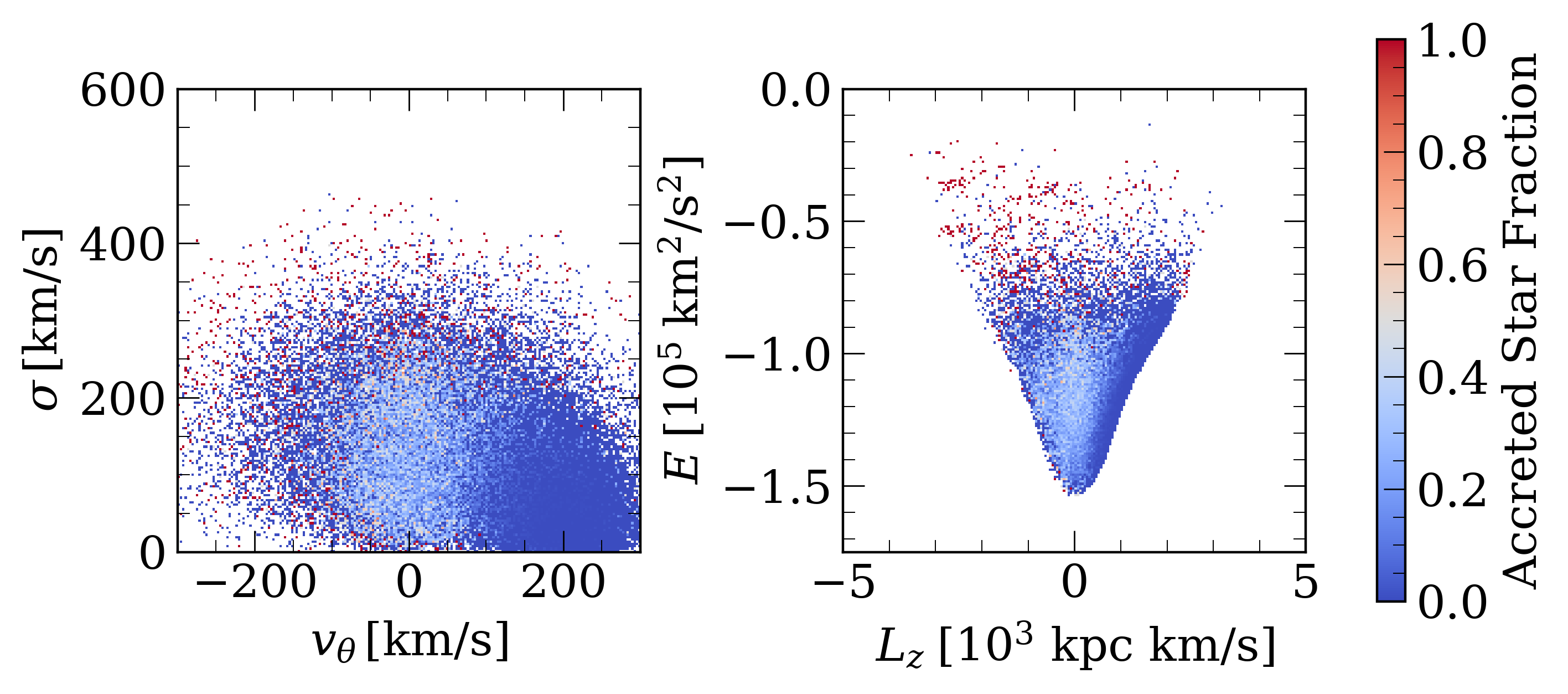 Simulations 
SN Volume in G29, ARTEMIS
A.Sante@2022.ljmu.ac.uk
[Speaker Notes: Difference between accreted and in-situ stars becomes more subtle in inner region of the galaxy like the sn where accreted stars make up less 10% of the overall stellar content. Traditionally, the two populations are separated analytically using selection cuts in kinematics and chemistry. But simulations tell us that the difference is not so explicit. Hence, we tried to apply ml to leverage the information in the prop of accreted stars to develop non-trivial methods]
The Machine Learning recipe
0 - 1
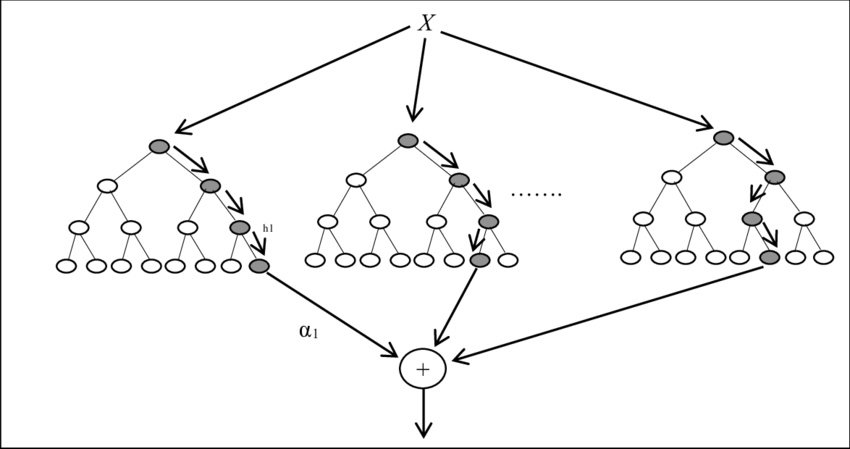 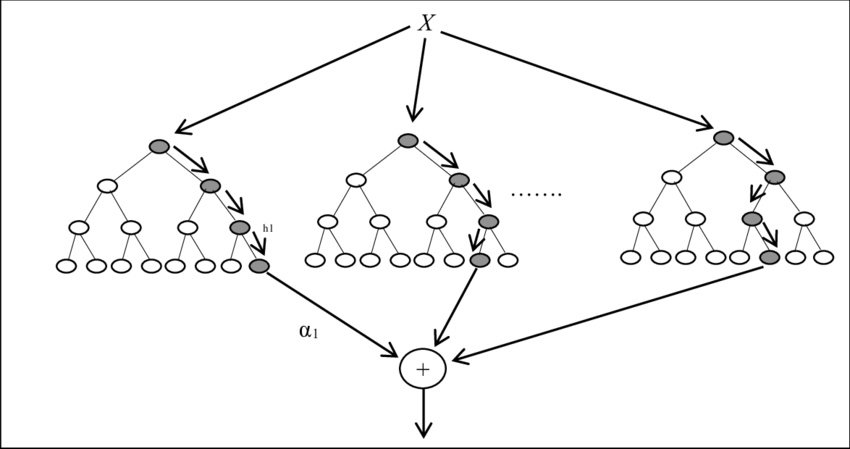 Output
(prediction)
0 or 1
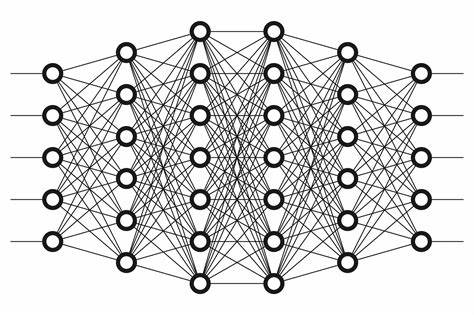 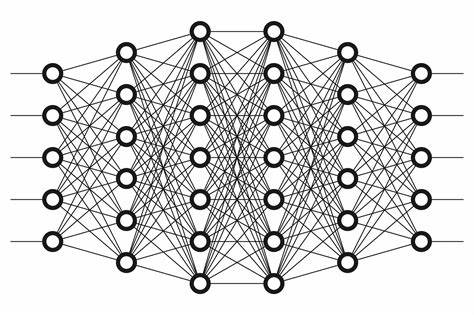 Error
function
Label
Properties vector
0 or 1
Input
(features)
Label
Star
Machine learning model
(artificial neural networks, decision trees, instance-based, …)
Machine learning model
(artificial neural networks, decision trees, instance-based, …)
A.Sante@2022.ljmu.ac.uk
[Speaker Notes: Ingredients: 
Recipe: feed to the model -> model makes prediction -> predictions is compared to the label – model updates its internal parameters to minimize the loss]
The ARTEMIS simulations suite
Font et al. (2020)
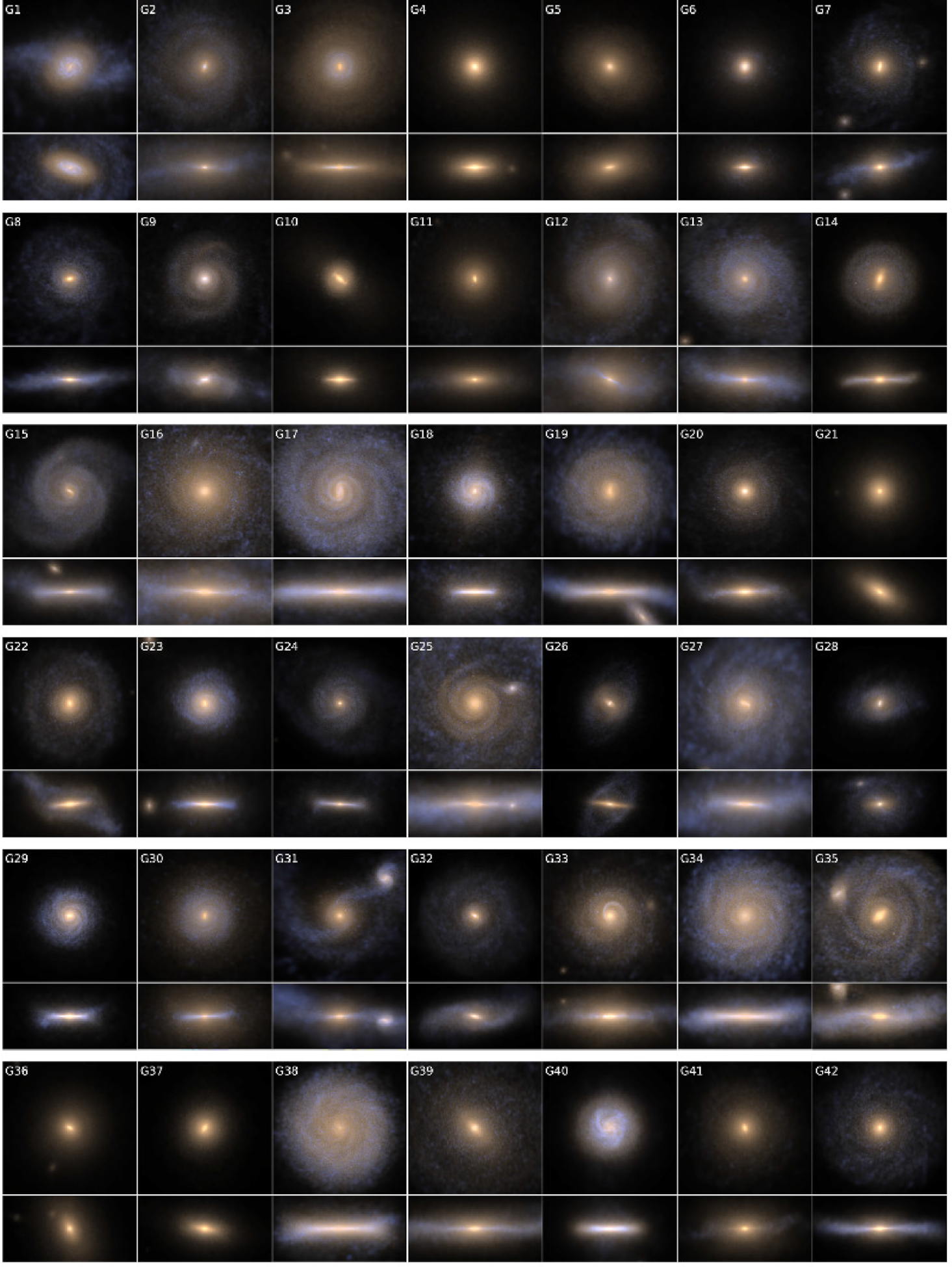 12
Training set

~17 million stars
4
Test set
(all with a GES merger)

~4 million stars
A.Sante@2022.ljmu.ac.uk
[Speaker Notes: To be able to train and test our models, we need to know the galaxy in which each star formed. This information is available in simulations.]
The Machine Learning recipe
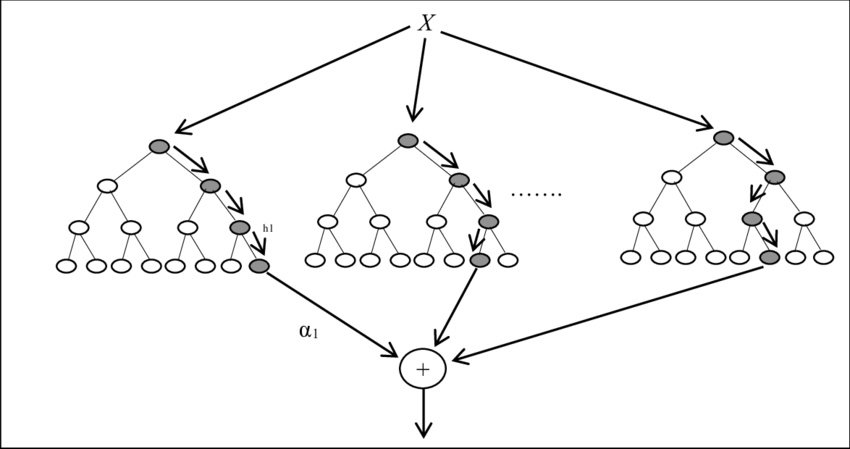 0 or 1
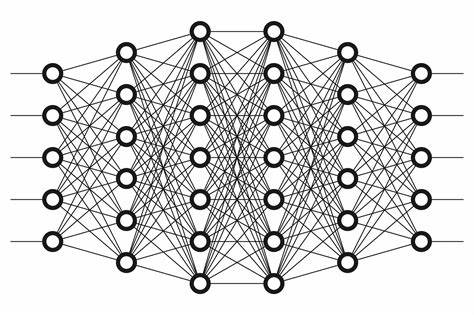 Label
Properties vector
Star
Machine learning model
(artificial neural networks, decision trees, instance-based, …)
A.Sante@2022.ljmu.ac.uk
Finding the best set of features
Sante et al. (2024), submitted
A.Sante@2022.ljmu.ac.uk
[Speaker Notes: Explain strategy. 	Explain comparison metric.	Kin Chem Phot. Kin+Phot has comparative performance which bodes well for observations]
The Machine Learning recipe
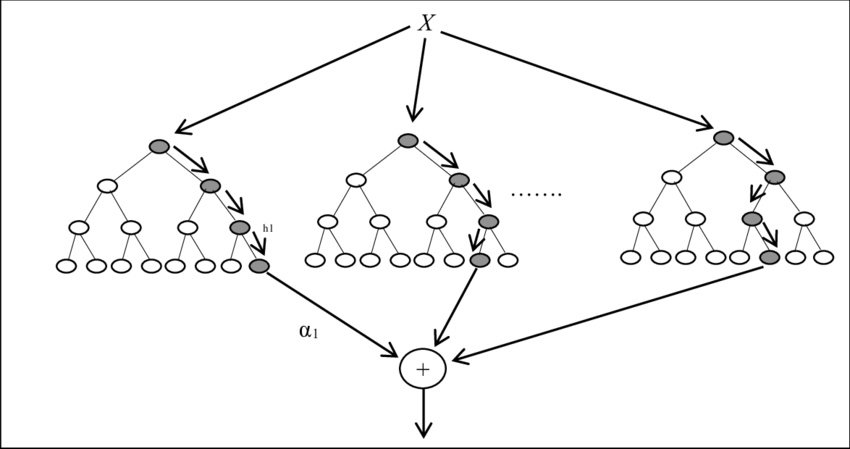 0 or 1
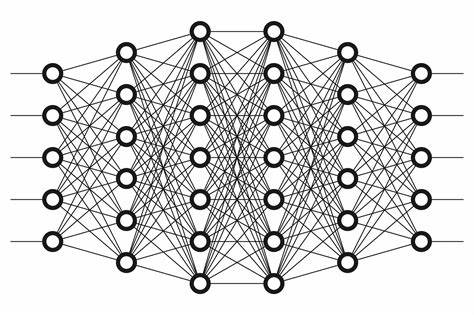 Label
Properties vector
Star
Machine learning model
(artificial neural networks, decision trees, instance-based, …)
A.Sante@2022.ljmu.ac.uk
[Speaker Notes: Explain strategy]
Selected Machine Learning algorithms
Multilayer perceptron (MLP)

MLP with galaxy features 

Transformational Machine Learning 
     (TML) – Olier et al (2021)
	Ensemble learning

XGBoost - Chen et al. (2016)
	Decision tree + Gradient Boosting
…
…
…
Compare with
True label
…
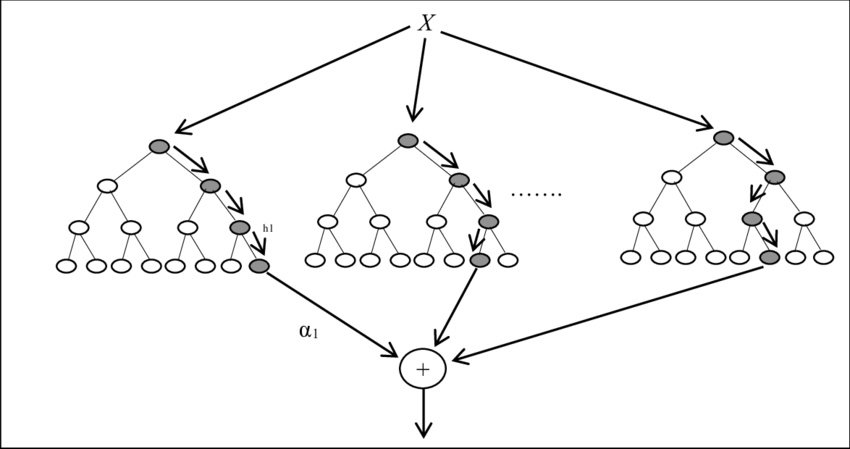 A.Sante@2022.ljmu.ac.uk
[Speaker Notes: ANNs in a nutshell	Tried to add info on the assembly history of each galaxy to favour generalisation]
Comparing the performance of different ML Models
Mis-classified In-situ stars
Comparison with ML metrics
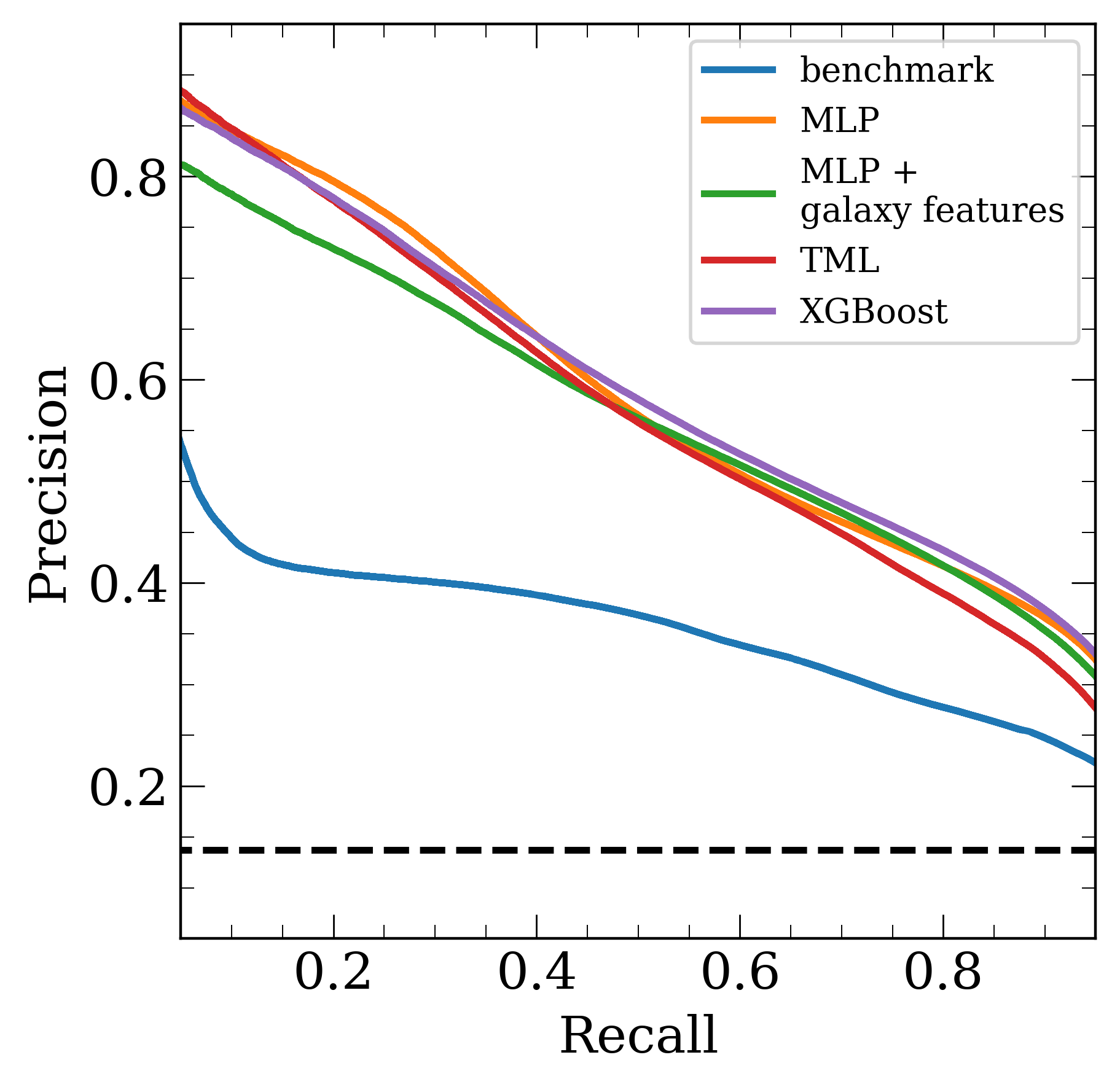 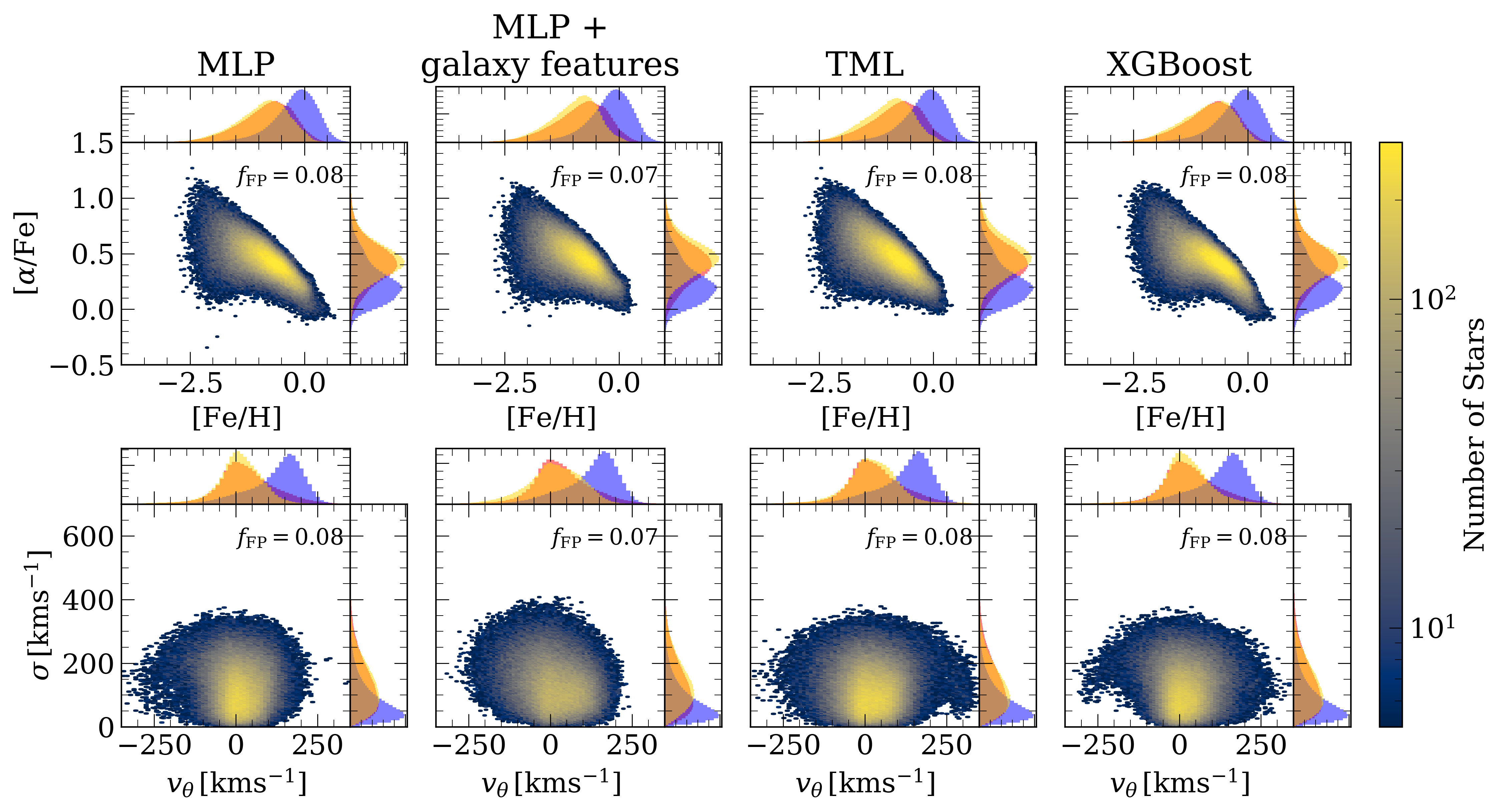 Sante et al. (2024), submitted
Sante et al. (2024), submitted
A.Sante@2022.ljmu.ac.uk
Cross-simulation comparison
Sante et al. (2024), submitted
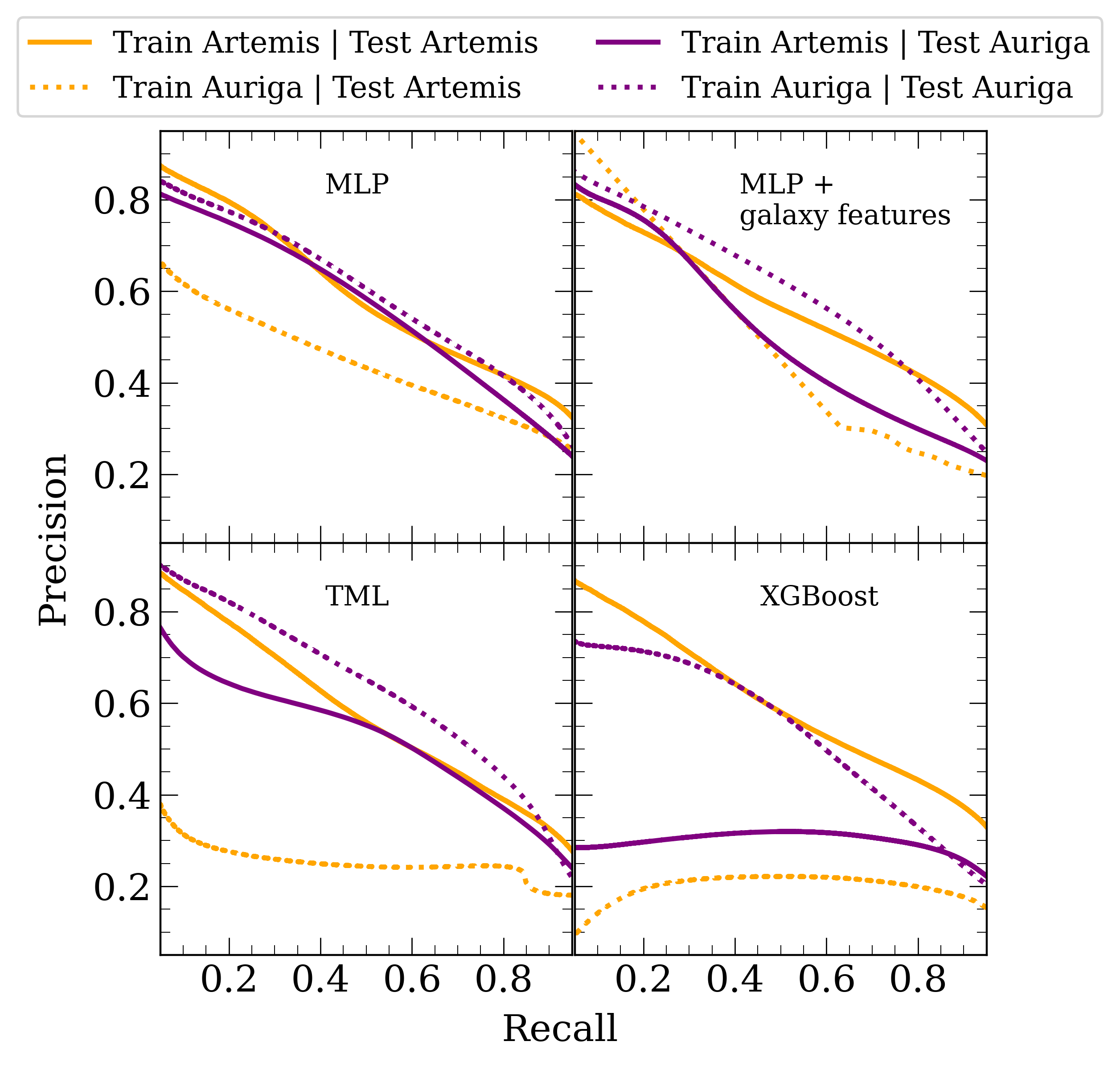 Trained and tested models on “level 3” Auriga* galaxies

Different code

Different galaxy formation model

Higher resolution
 

*Grand et al. (2024)
A.Sante@2022.ljmu.ac.uk
[Speaker Notes: Intro simulation (different galaxy formation code, different resolution)]
Comparison with observational cuts
Sante et al. (2024)
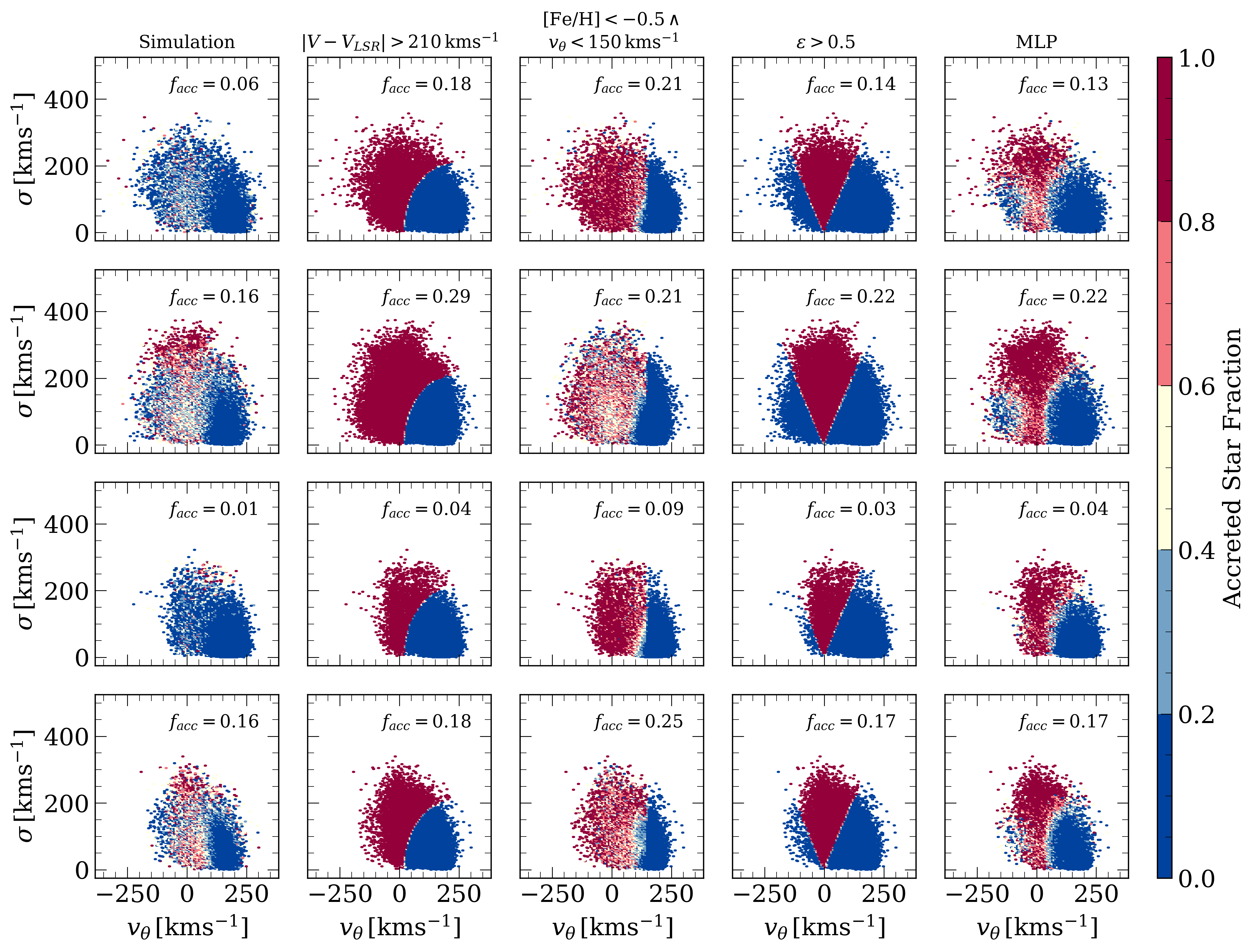 Analysis on Solar Neighbourhood tori 
in the 4 test galaxies
MLP retrieves the purest sample of accreted stars.
A.Sante@2022.ljmu.ac.uk
[Speaker Notes: Tested against observational cuts usually adopted before finding substructures]
Conclusions and future work
Combination of different probes (KIN+CHEM+PHOT) are better indicated for separating  accreted and in-situ stars (KIN+PHOT shows  promising results)

Different ML algorithms achieve similar classification performances. MLP generalises better on unseen data.

ML models retrieve purer samples of accreted stars than traditional methods

Next step and possible extensions: 	

Partially repeat analysis on single stars

Improve models --> classification performance & generalisation

Application to observational data!
A.Sante@2022.ljmu.ac.uk
Paper!
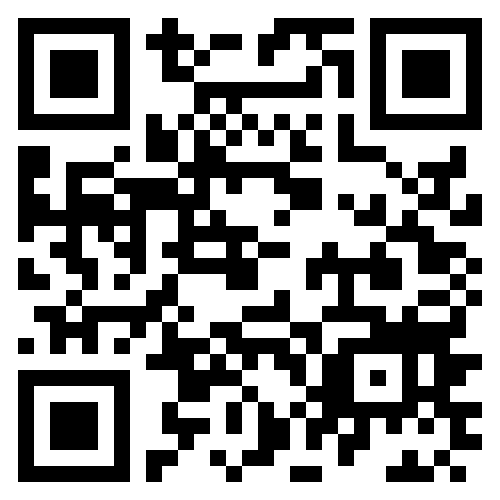 Thank you!
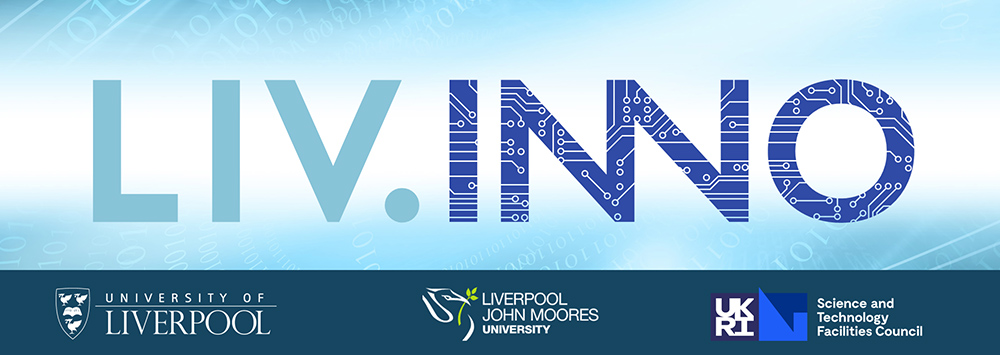 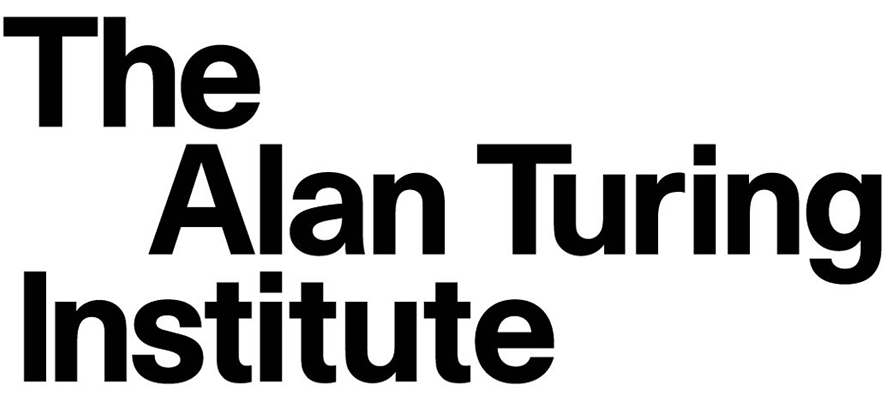 Andrea Sante - A.Sante@2022.ljmu.ac.uk